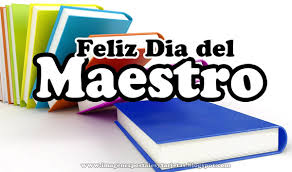 Gracias por su paciencia, esfuerzo, dedicación  y cariño al educarnos, queremos desearles un ¡¡¡ feliz día  profesores!!!
( 8-9)
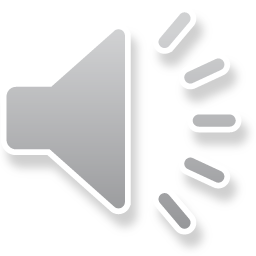 Queremos agradecerles por la misión que están cumpliendo…
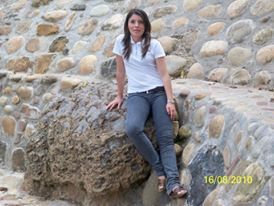 Al ayudar a fortalecer nuestra mente, alma con educación ..
Su aporte es muy valioso, Sabemos que ser maestros no es fácil..
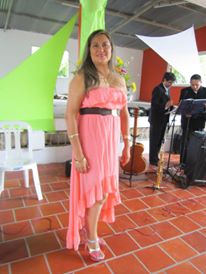 Gracias por su gran esfuerzo y por el cariño que nos han brindado…
Que dios los bendiga y los siga guiando…
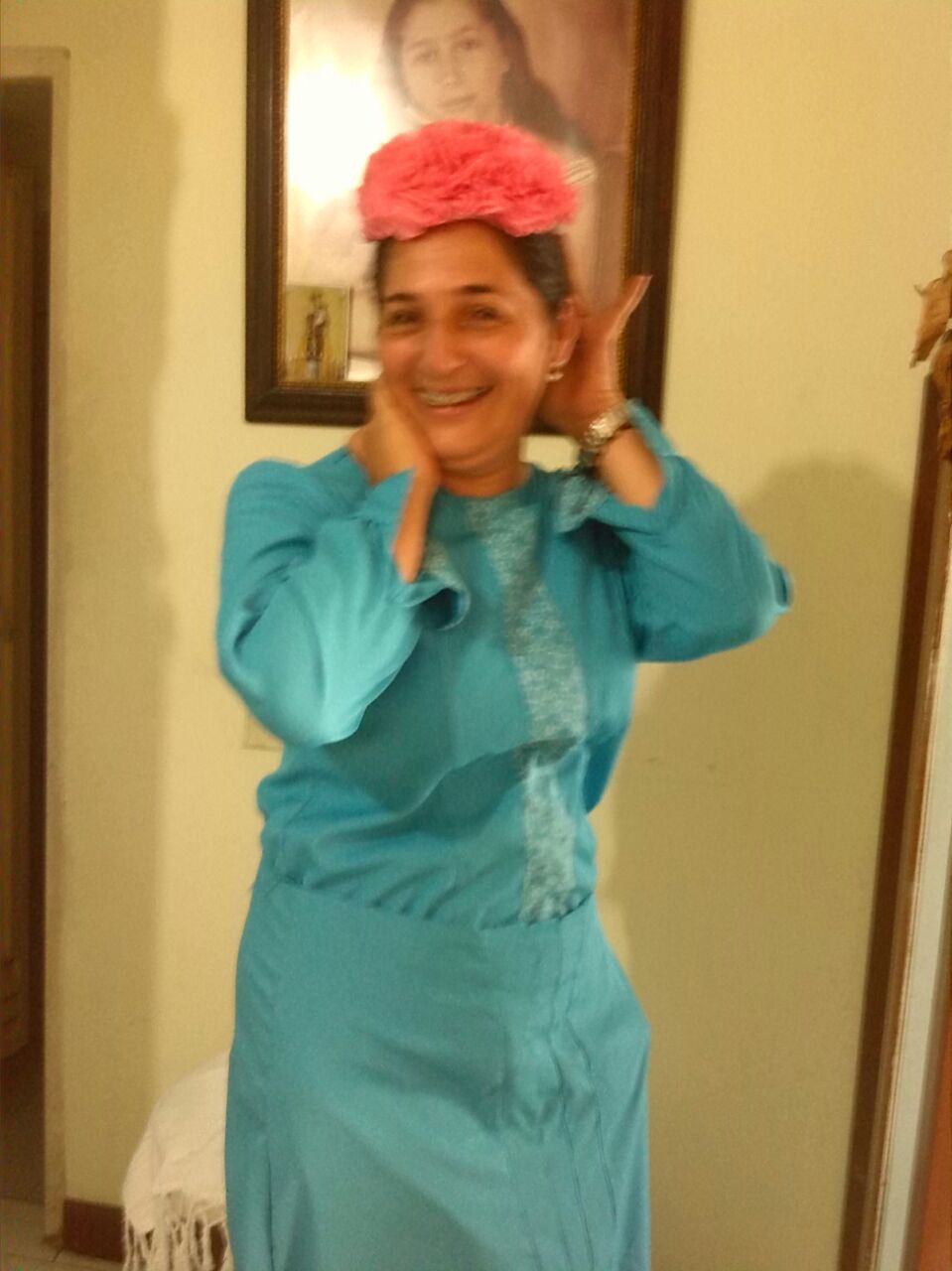 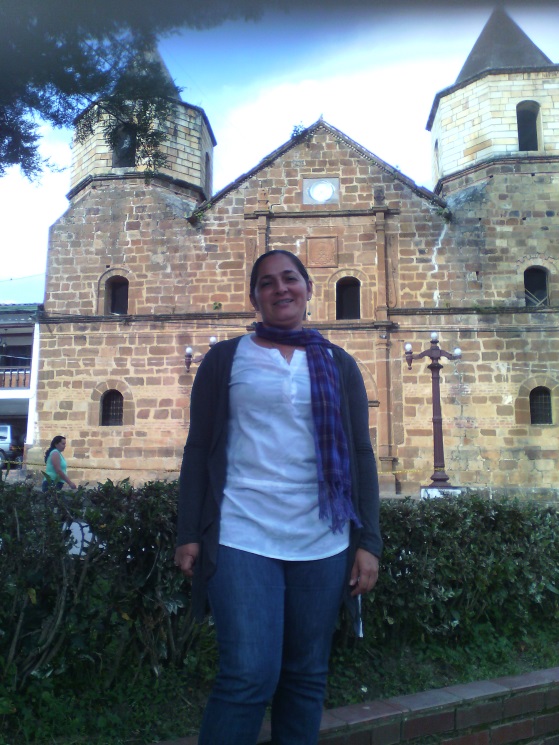 Y sobretodo les de paciencia en tan valiente misión de enseñar.
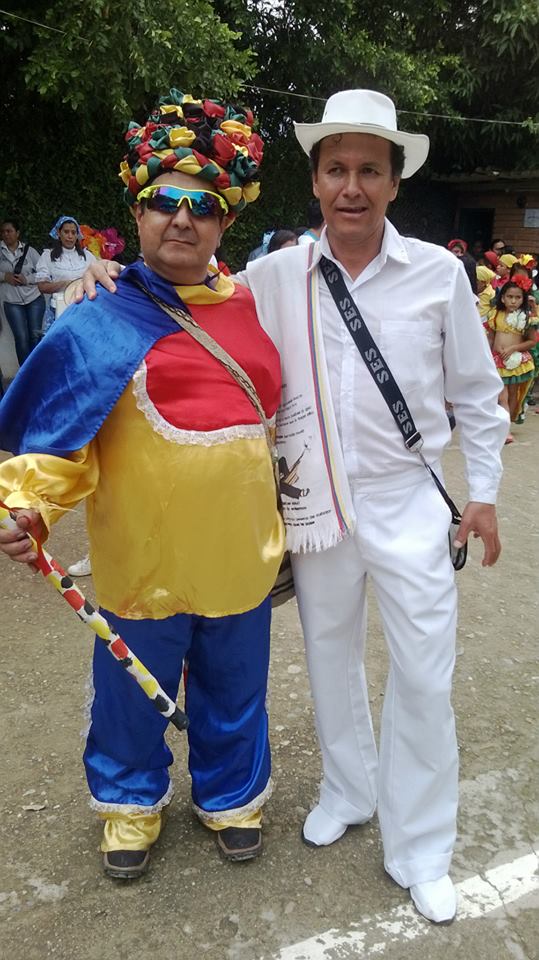